International Study of Comparative Health Effectiveness with Medical and Invasive Approaches ‒ Chronic Kidney Disease Primary Report of Quality of Life Outcomes
Funded by National Heart, Lung, and Blood Institute
John A. Spertus, MD, MPH
Saint Luke’s Mid America Heart Institute/UMKC
On behalf of the ISCHEMIA-CKD Research Group
ISCHEMIA-CKD QoL Research Question
In a stable patient with advanced CKD and at least moderate ischemia, does an invasive strategy improve patients’ health status (symptoms, function and quality of life)?
Study Design
Stable Patient
Moderate or severe ischemia
(determined by site; read by core lab)
INVASIVE Strategy + OMT
…
R
1.5m
3m
6m
12m
18m
24m
30m
36m
CONSERVATIVE OMT alone (Cath if needed)
Brief QoL Assessment
Brief QoL Assessments
Brief QoL Assessment:
Seattle Angina Questionnaire – 7
Angina Frequency**
Quality of Life**
Physical Limitations
Completion Rates
Con: 92%
  Inv: 88%
90%
85%
91%
90%
89%
85%
90%
87%
87%
86%
85%
82%
88%
80%
SAQ Summary Score*
*Primary QoL Outcome
**Secondary QoL Outcome
Statistical Methods
Simple descriptive statistics of observed mean scores

Mixed-effect proportional odds models for all QOL scales
Treatment effect = Odds ratio for QOL ≥ X, at each time point
Results transformed to individual SAQ scales

Bayesian methods used for all models to directly estimate probability of treatment effect with posterior means and 95% posterior density intervals
Joint models to account for drop-outs due to death as a secondary analysis

Analyses performed for all patients and stratified by baseline angina
e.g. daily/weekly vs. several times per month vs. no angina
777 Randomized
Patient Flow
388 Invasive
389 Conservative
21 improper form completion
21 improper form completion
368 Eligible for
QOL Analyses
367 Eligible for
QOL Analyses
1 no baseline assessment
9 no follow-up assessments
8 no baseline assessments
12 no follow-up assessments
347 Included in Analyses of Treatment Effect
358 Included in Analyses of
Treatment Effect
Baseline Health Status
Description of Observed Data – All Patients
SAQ Summary Score
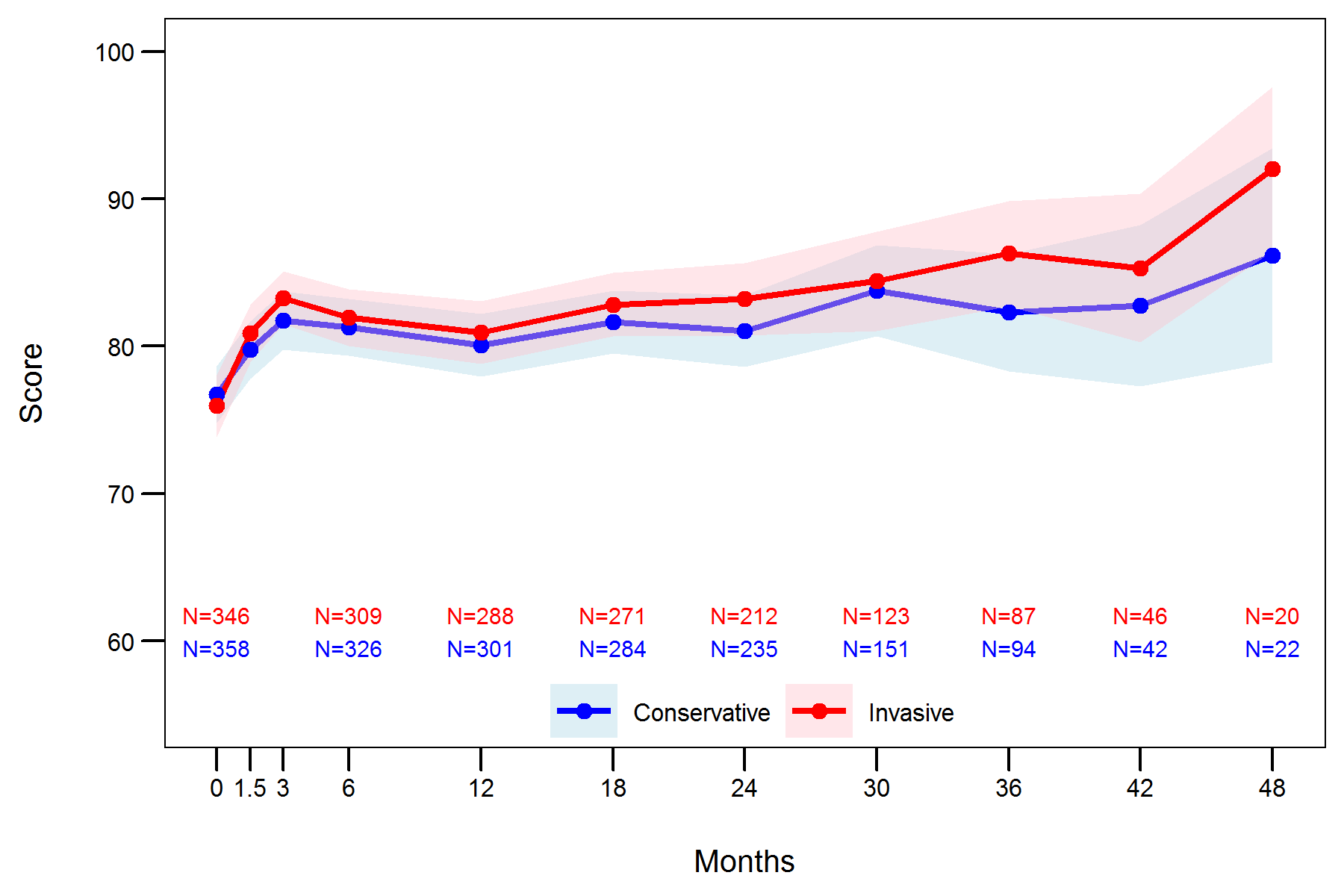 Description of Observed Data – All Patients
SAQ Quality of Life Score
SAQ Angina Frequency Score
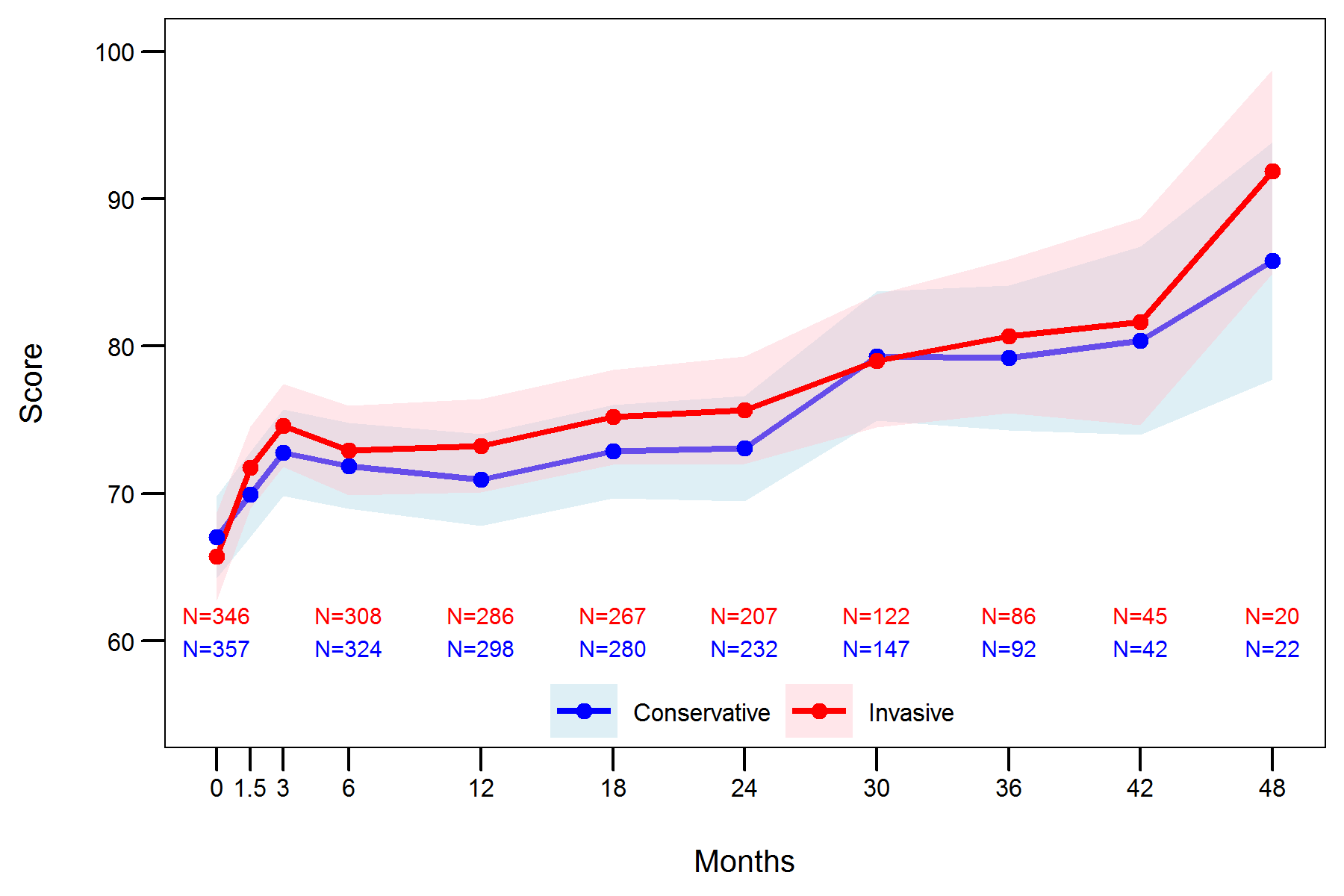 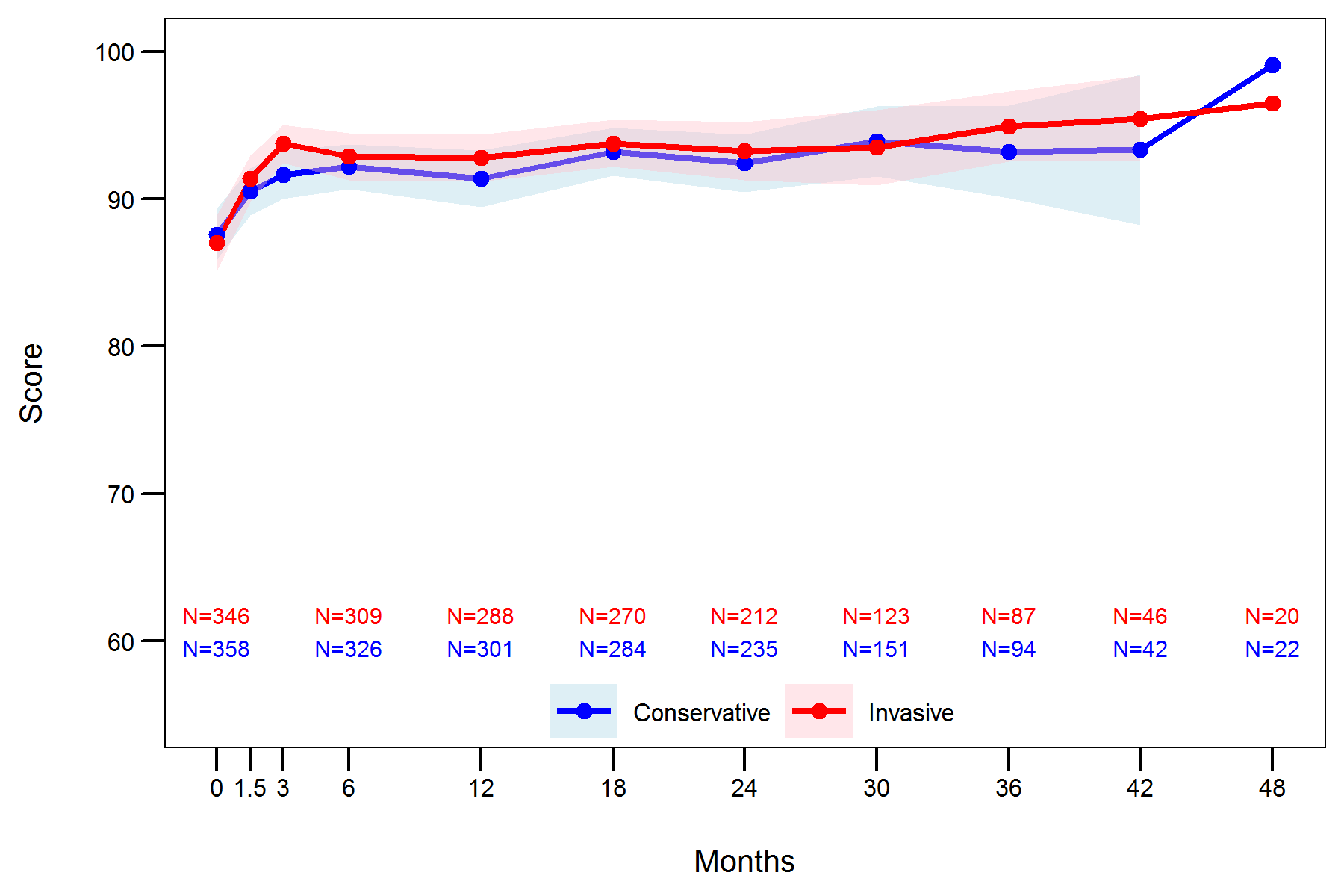 Probability Distribution of Treatment Benefit from Bayesian Analyses
All Patients
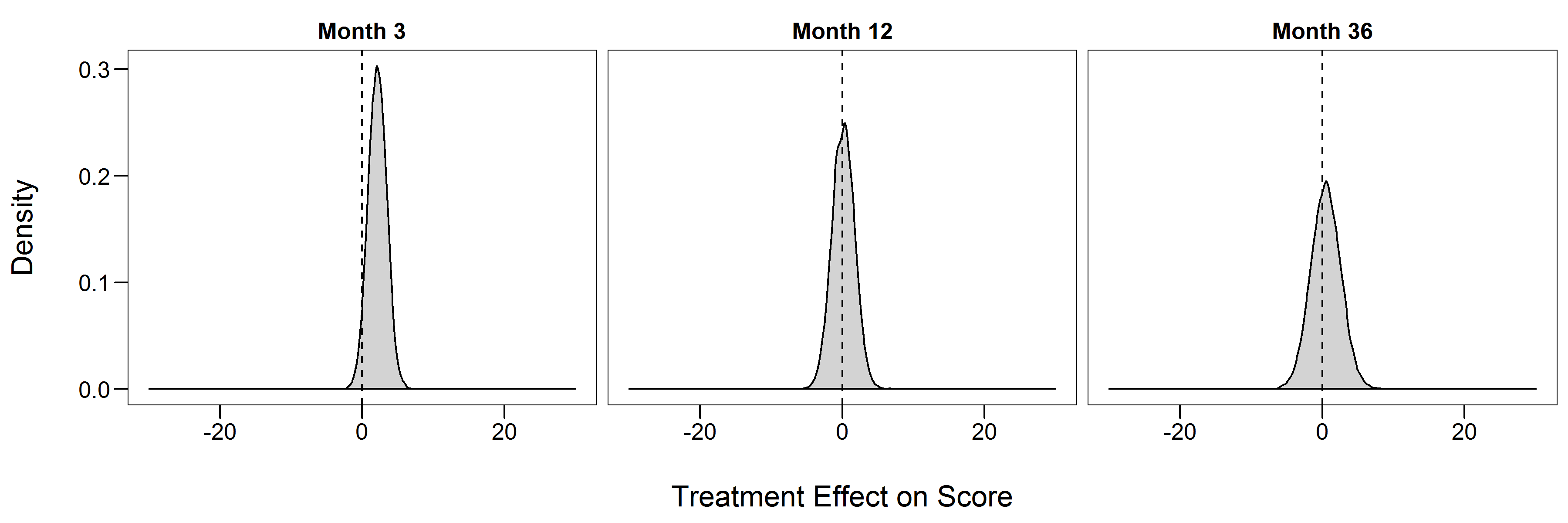 Posterior Mean = 2.1 (-0.4, 4.6)*
N=651
Posterior Mean = 0.1 (-3.0, 3.1)*
N=589
Posterior Mean = 0.5 (-3.6, 4.5)*
N=181
Favors Invasive
Favors Conservative
Favors Invasive
Favors Conservative
Favors Invasive
Favors Conservative
*95% Highest Posterior Density Interval
Probability Distribution of Treatment Benefit on SAQ Summary Score
Daily/Weekly Angina
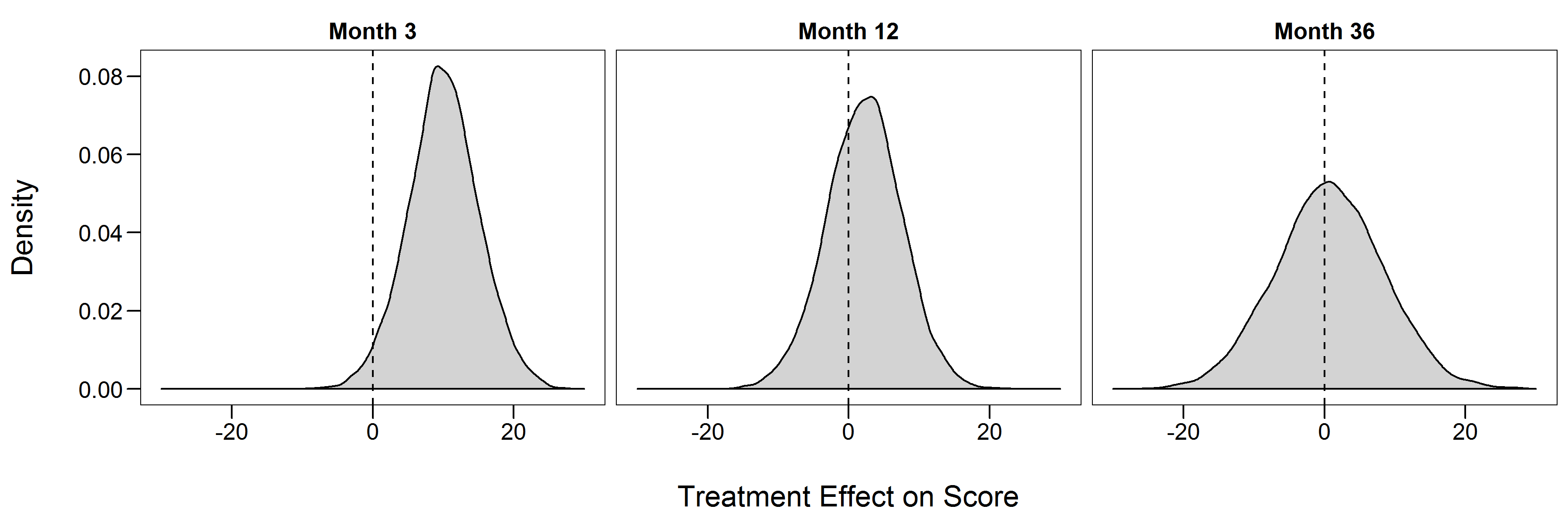 Posterior Mean = 10.1 (0.0, 19.9)*
Posterior Mean = 2.2 (-8.0, 13.1)*
Posterior Mean = 0.7 (-13.8, 16.2)*
N=21
N=74
N=69
Favors Invasive
Favors Conservative
Favors Invasive
Favors Conservative
Favors Invasive
Favors Conservative
*95% Highest Posterior Density Interval
Probability Distribution of Treatment Benefit on SAQ Summary Score
At Least Monthly Angina
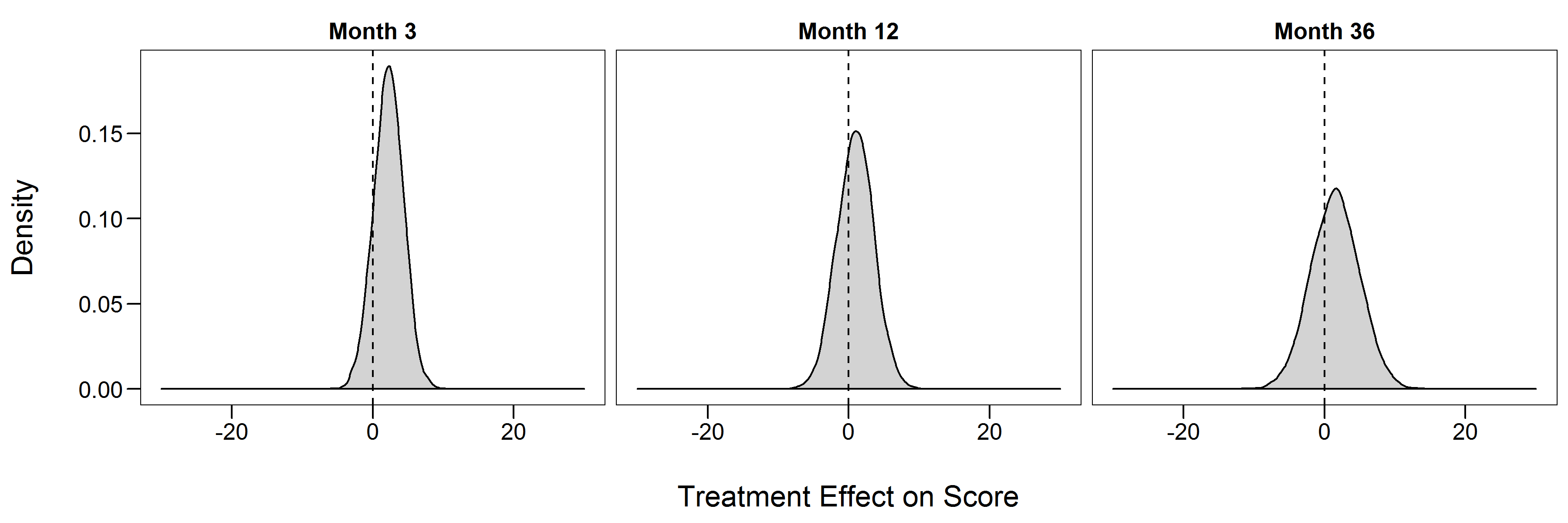 Posterior Mean = 2.2 (-2.0, 6.2)*
Posterior Mean = 1.0 (-4.0, 6.2)*
Posterior Mean = 1.5 (-5.1, 8.2)*
N=255
N=232
N=64
Favors Invasive
Favors Conservative
Favors Invasive
Favors Conservative
Favors Invasive
Favors Conservative
*95% Highest Posterior Density Interval
Probability Distribution of Treatment Benefit on SAQ Summary Score
No Angina
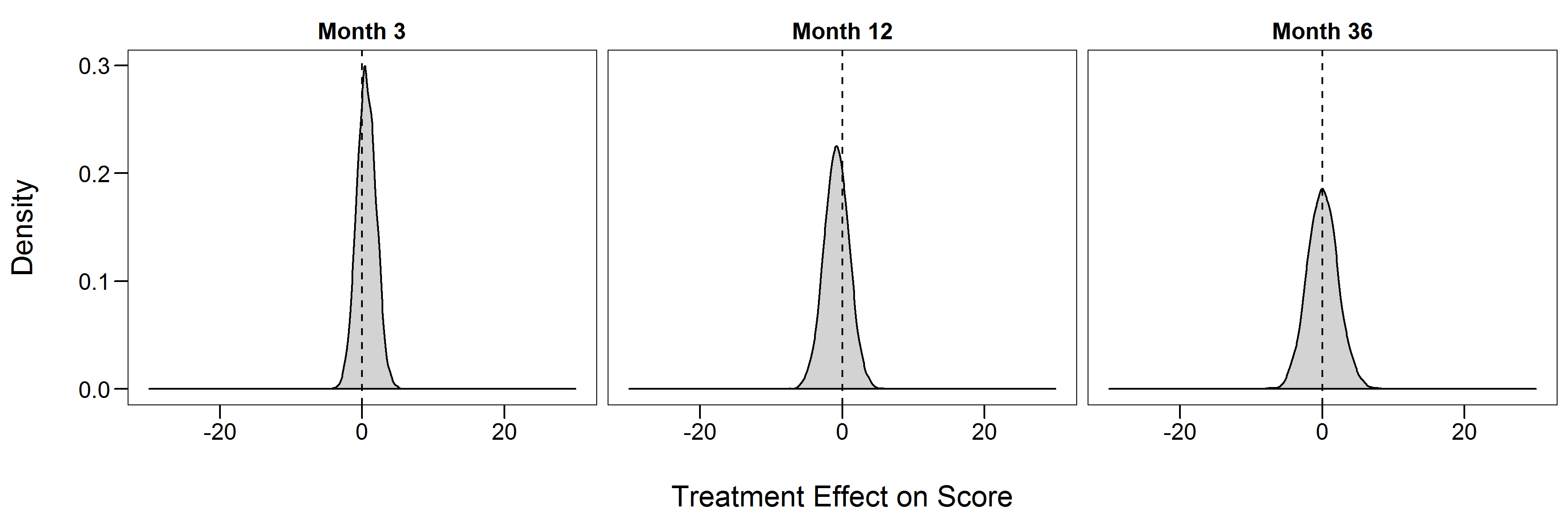 Posterior Mean = 0.6 (-1.9, 3.3)*
Posterior Mean = -0.8 (-4.2, 2.8)*
Posterior Mean = 0.0 (-4.2, 4.3)*
N=96
N=287
N=321
Favors Invasive
Favors Conservative
Favors Invasive
Favors Conservative
Favors Invasive
Favors Conservative
*95% Highest Posterior Density Interval
Predicted Means of SAQ SS with Joint Models
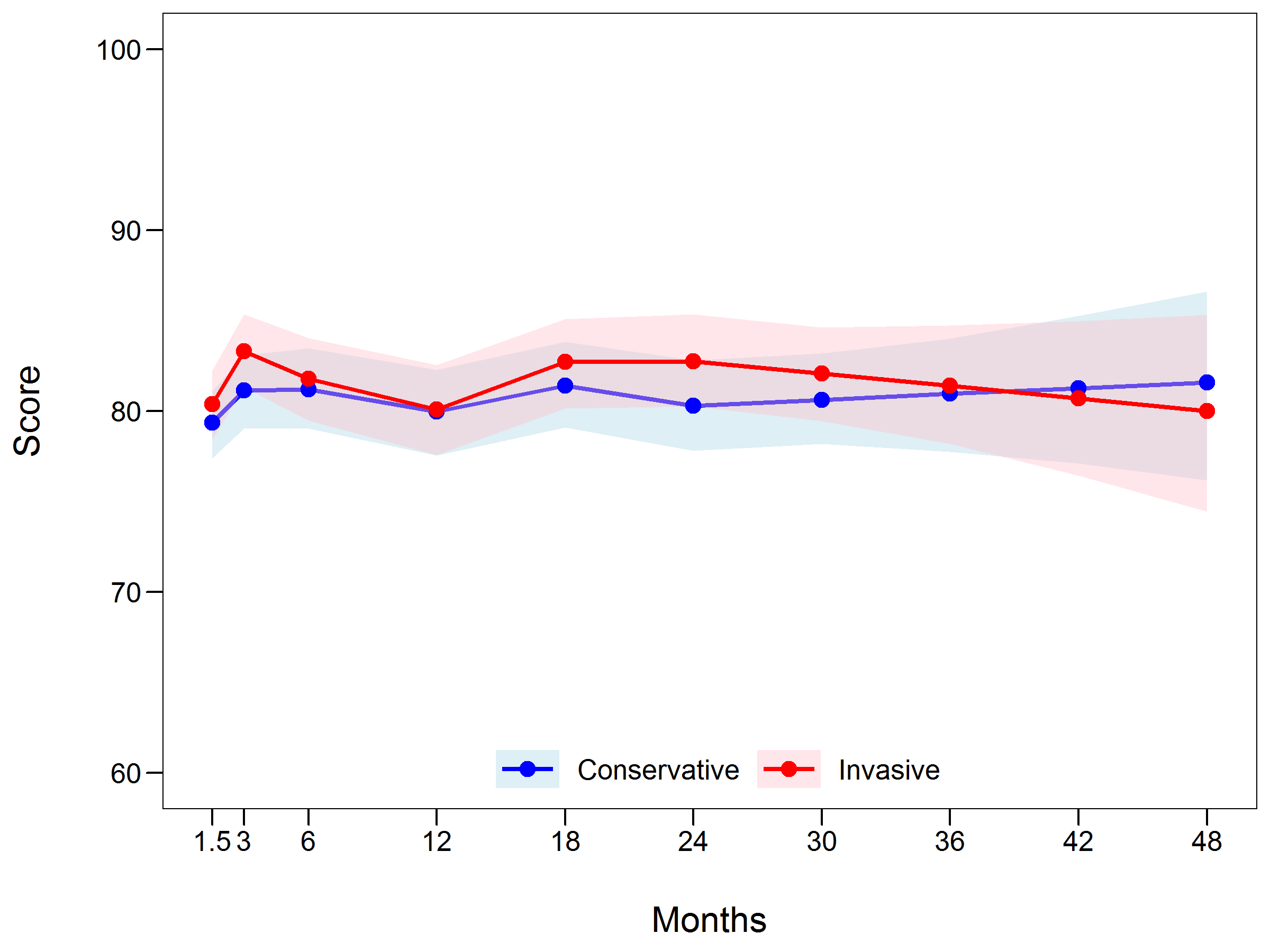 SAQ-7 Summary Score Odds Ratios
Posterior Distribution of ORs for Main and CKD Trials
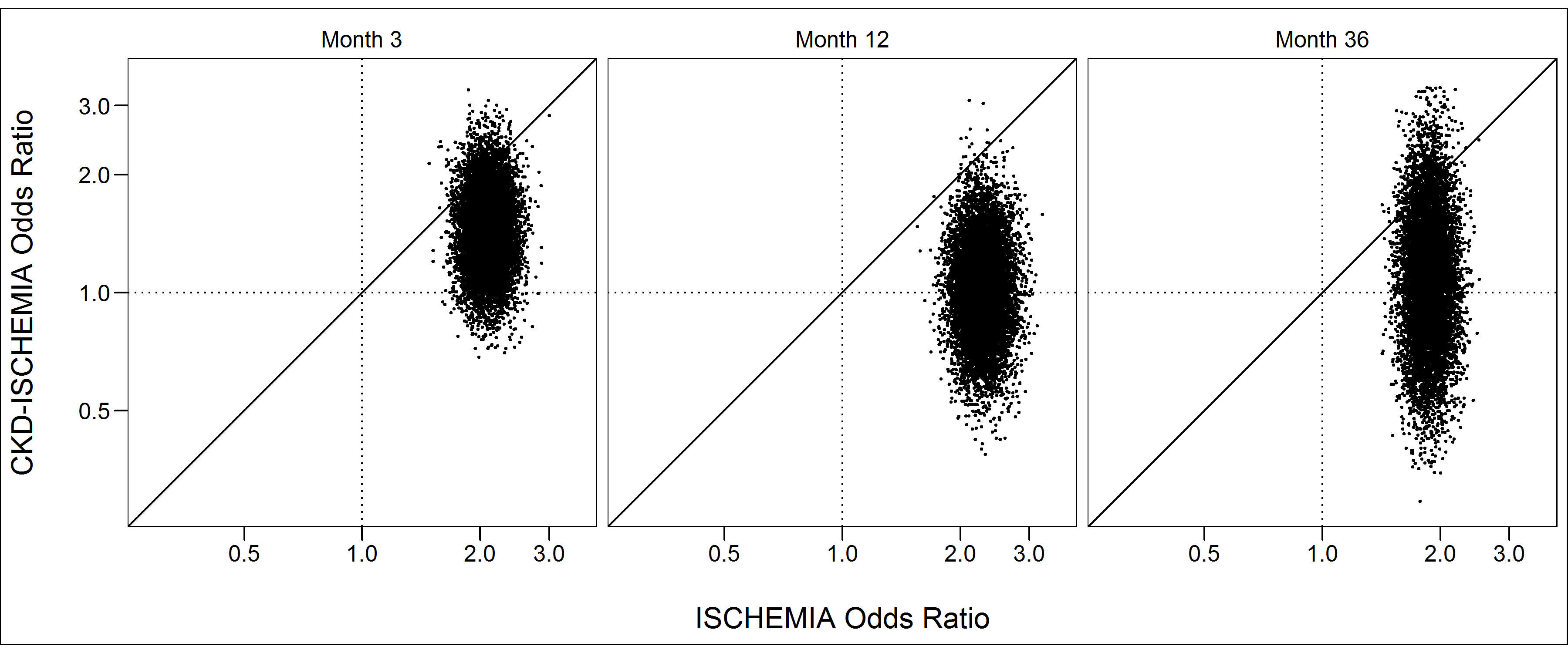 94 % Probability 
CKD OR < Main OR
99% Probability 
CKD OR < Main OR
93% Probability 
CKD OR < Main OR
Limitations
Missing SAQ data, although small (<15%)

Very skewed enrollment towards less symptomatic patients; may not have been able to discern a QoL benefit in more symptomatic patients

Large mortality rate, but little difference in joint models due to similar mortality in both arms
Conclusions
In patients with stable CAD, advanced CKD and moderate to severe ischemia, we did not observe a substantial improvement in angina control and quality of life over time

However, given the large proportion of asymptomatic patients at baseline, we cannot exclude the possibility of a small benefit in symptomatic patients
Thank you….
Quality of Life Core Lab: Philip Jones, Dan Mark, Khaula Baloch, Lisa Hatch
ISCHEMIA-CKD PI: Sripal Bangalore
ISCHEMIA-CKD Analytic Center and DSMB: Sean O’Brien, Frank Harrell
ISCHEMIA-CKD Site PIs and Data Coordinators
ISCHEMIA Trial Chair & Co-Chair: Judith Hochman, David Maron
The Patients volunteering to participate in ISCHEMIA-CKD
Backup Slides